Database Concepts &Introduction to MS Access
1
Outline
Database Overview
Database Management System Concepts
Database Structures
Database, tables, records, fields
MS Access Overview
Creating a Database
Database Objects
Creating a Table
Using a Database
2
Converting Data to Information
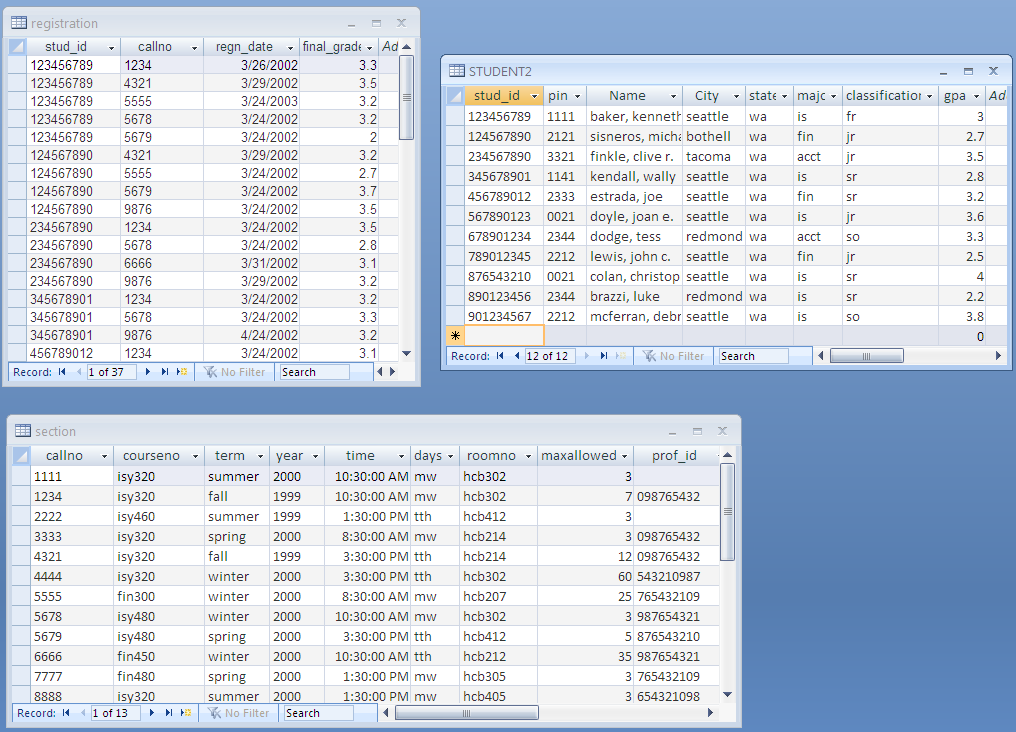 3
Converting Data to Information,…
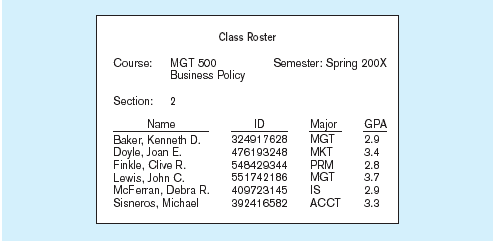 2011
4
Converting Data to Information, …
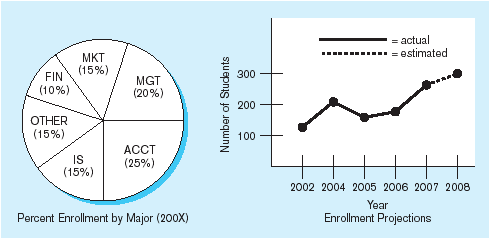 10
5
Relational Database Management System (RDBMS) Components
DBMS
the software that permits an organization to centralize data, manage them efficiently, and provide access to the stored data
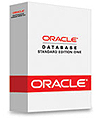 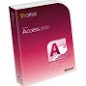 6
RDBMS Components, cont…
Database
a collection of data organized in storage centrally to serve many applications efficiently
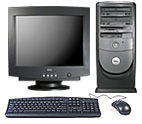 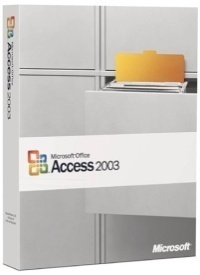 SSN:
Name:
Position:
Database
SAVE
User
Employee DBNFL DBOrders DB
Student Registration DBetc…
7
RDBMS Components, cont…
Relational Model
a collection of related tables
NFLDatabase
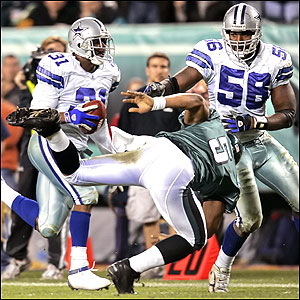 Player
Team
Owner
8
What info would we need to store about NFL players?
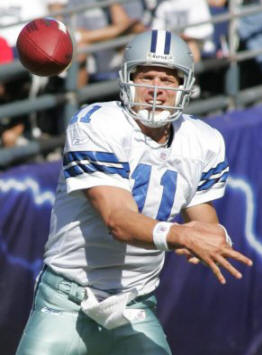 NFLDatabase
Team
Player
Game
Statistics
Owner
9
Tables
NFL DB
Players
Teams
Games
Owners
Statistics
Table - a collection of related records
Record - a group of related fields
Represents all information about one object
Field - a characteristic or attribute of interest
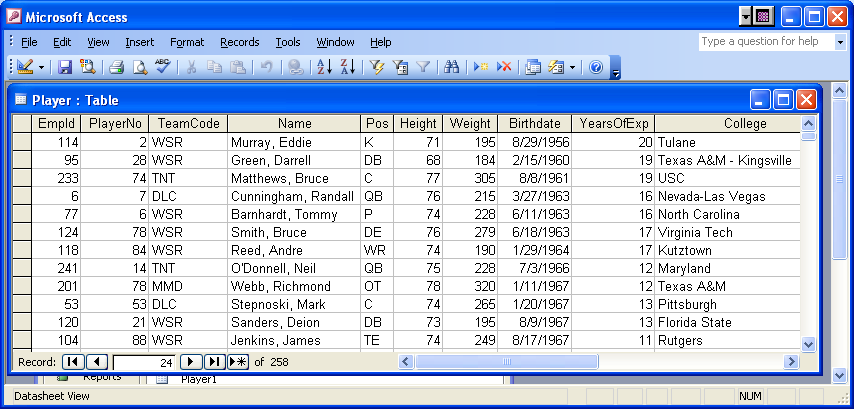 10
Primary Key
Field that uniquely identifies each record in a table.
Concatenated/Compound/Composite
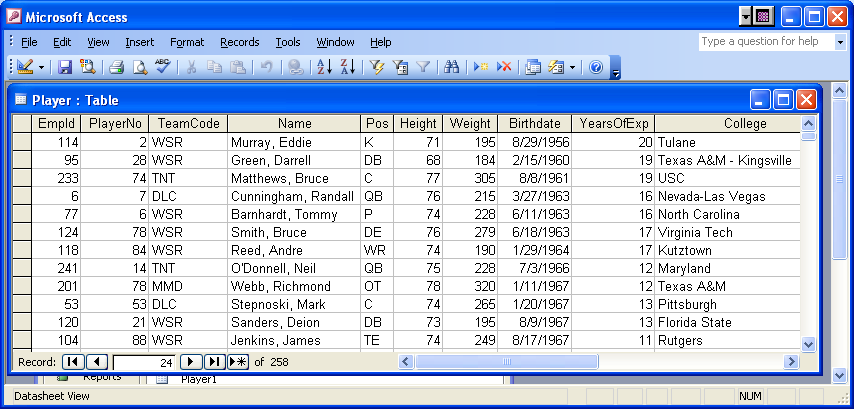 11
Field Data Types (in MS Access)
Text (short or long)
Number
Date/Time
Currency
AutoNumber
Yes/No
OLE Object
Attachment
Hyperlink…
12
Example Table
Table Name: _______________

____   Records:	each record represents one movie

____   Fields:	each field stores a fact (characteristic) about a movie

____   Primary Key: which field uniquely identifies a record? (i.e no Duplicates…ever!)

What data types would you use for each field above?
13
MS Access
Desktop RDBMS
Graphical User Interface
Part of Office 2013 Professional
Can also "access" data in other RDBMS systems:
MS SQL Server, Oracle, MySQL, …
Can also "access" data in other non-RDBMS systems:
Excel
14
MS Access Common Database Objects
Tables
Forms
Queries
Reports
15
Creating a new Access Database
Click here to create a new database
Previously-opened db's will be listed here
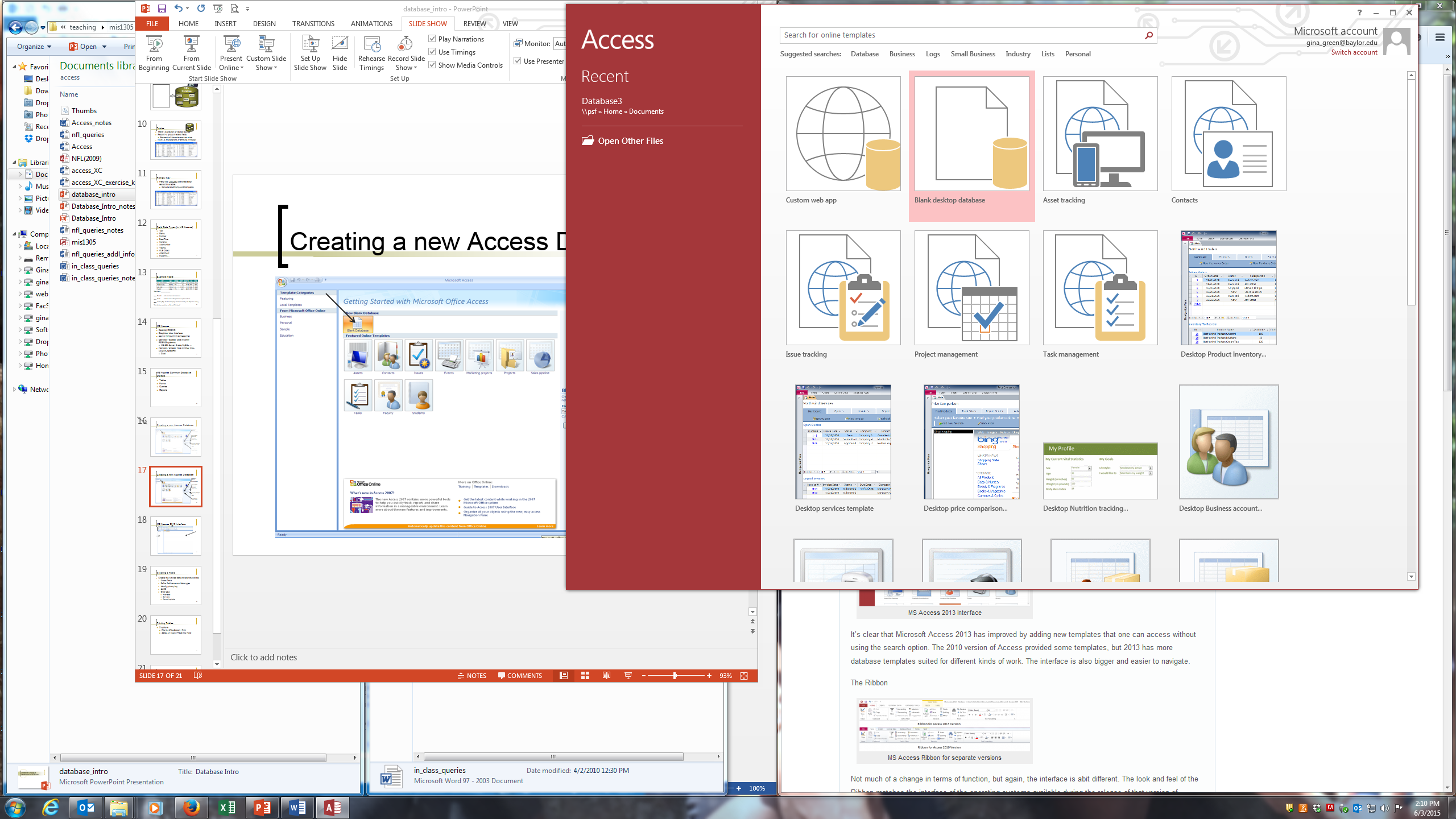 16
Creating a new Access Database, cont…
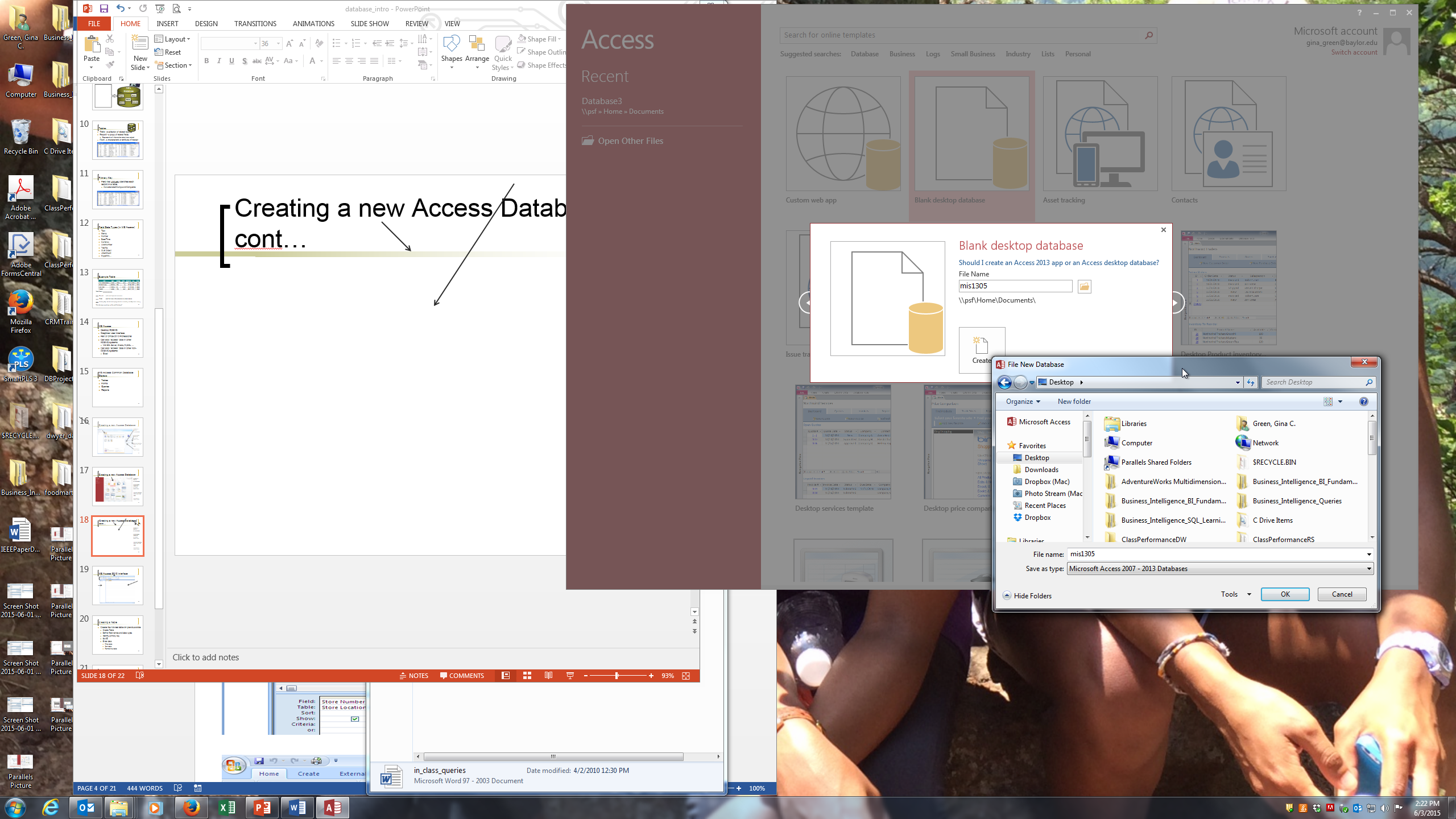 Change file name to mis1305.accdb
Click on folder; Save db to mis1305_
access folder on desktop (folder
not shown here)
Click here to create the db
17
MS Access 2013 Interface
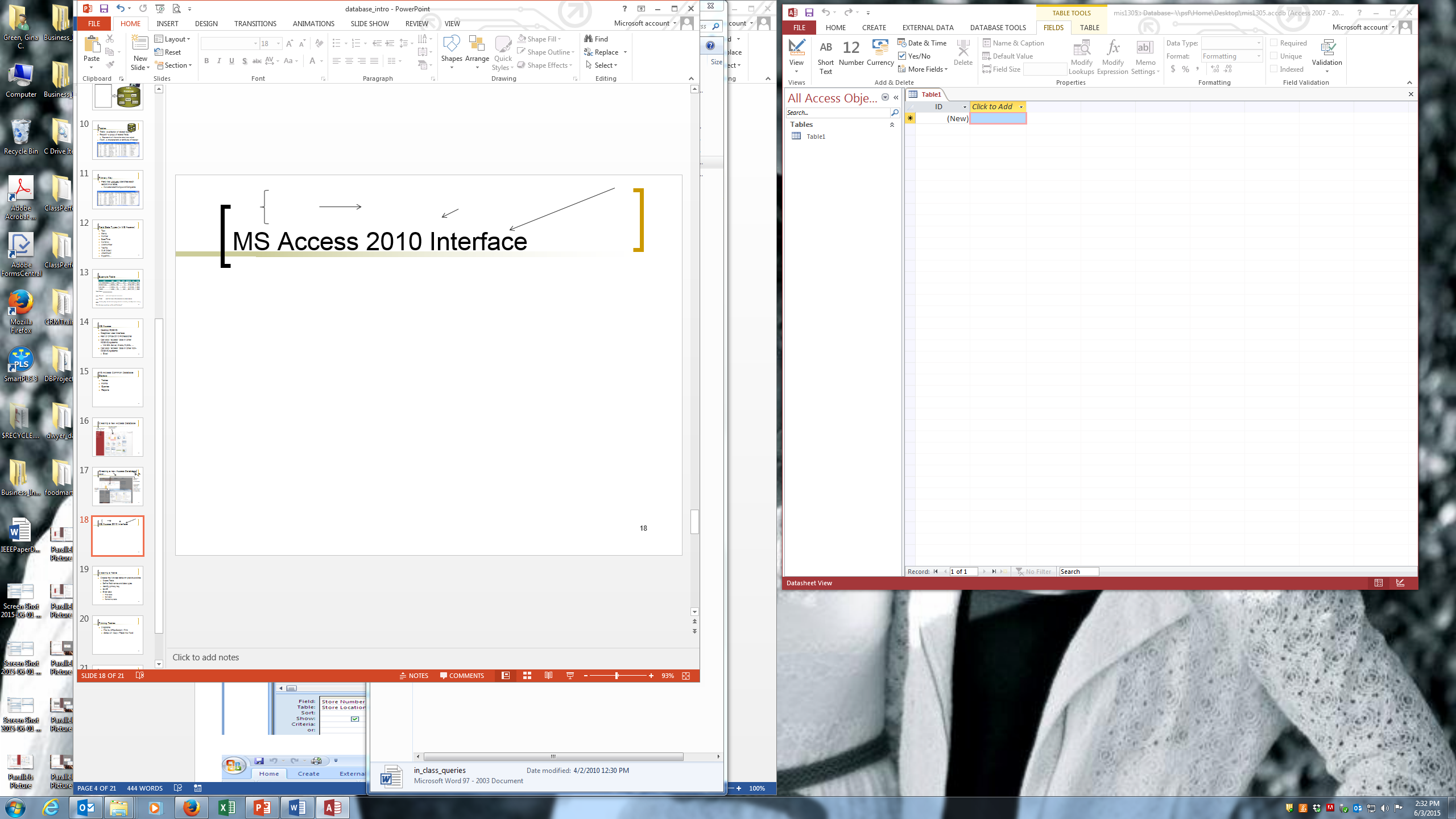 18
Creating a Table
Create the Movies table on previous slide
Create Table
Define field names and data types
Identify primary key
SAVE
Enter data
Filter data
Sort data
Formatting table
19
Printing Tables
2 options
File (ie, Office Button) | Print
Select All | Copy | Paste into Word
20
Using a Database
Open & Use Existing Database with data
Create New Database
Import existing data
Excel
Access
Link to existing data
Excel
Oracle
21